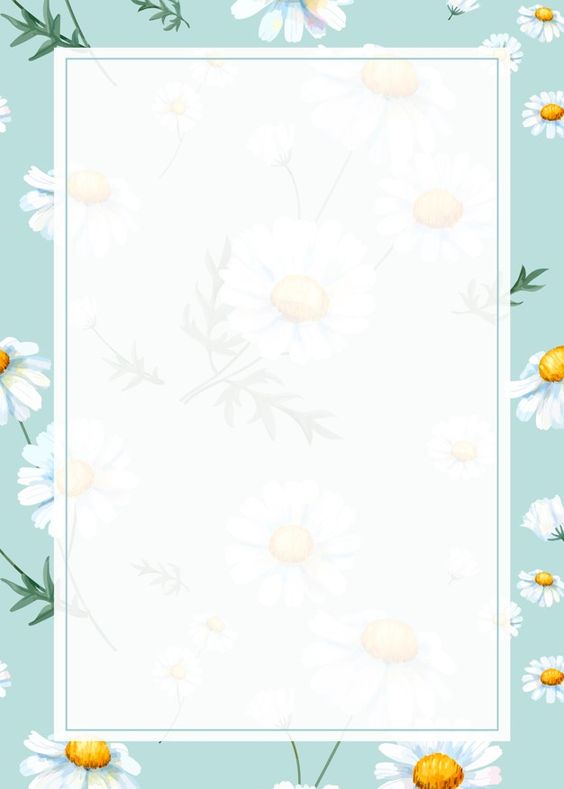 Plan de trabajo 
Semana del 22 al 26 de marzo
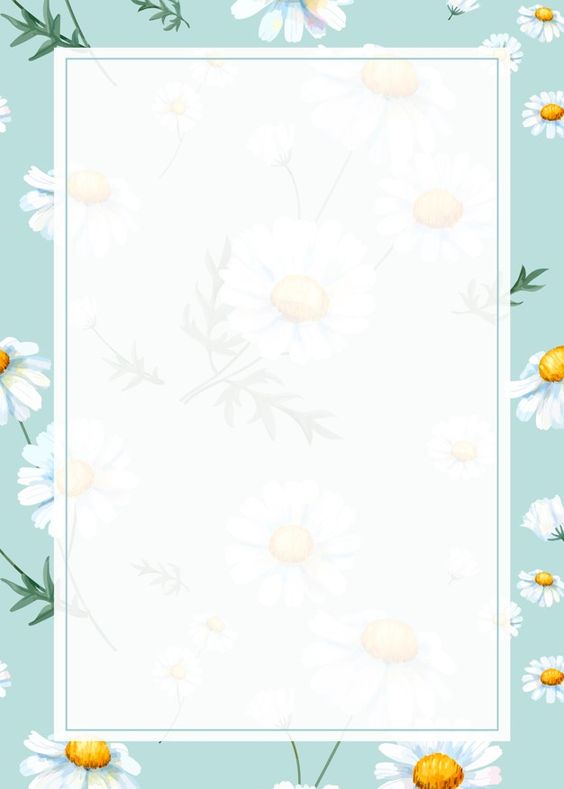 ESCUELA NORMAL DE EDUCACIÓN PREESCOLAR DEL ESTADO
Nombre de la Institución de práctica: 
“Jardín de niños Diego Rivera ”
Nombre de la educadora titular: 
Carla  Priscila Amarillas de la Cruz 
Grado en el que realiza las prácticas: 2ª y 3ª “B” 
total, de niños: 35 
Nombre de la alumna practicante:
 Yadira Alejandra Palomo Rodríguez
grado: 4° sección: “B” número de lista: 13
periodo de práctica:
 01 de marzo al 02 de julio del 2021.
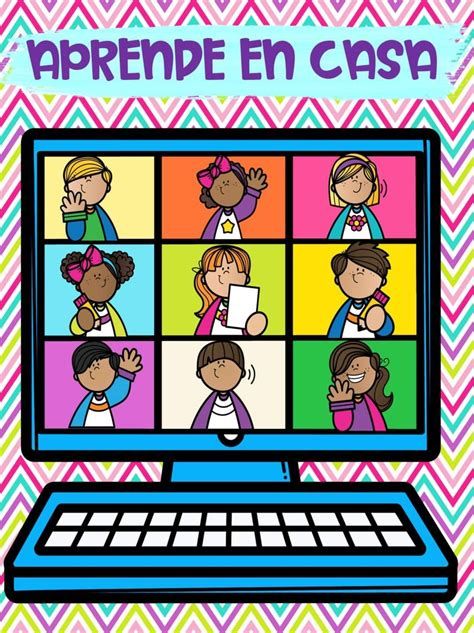 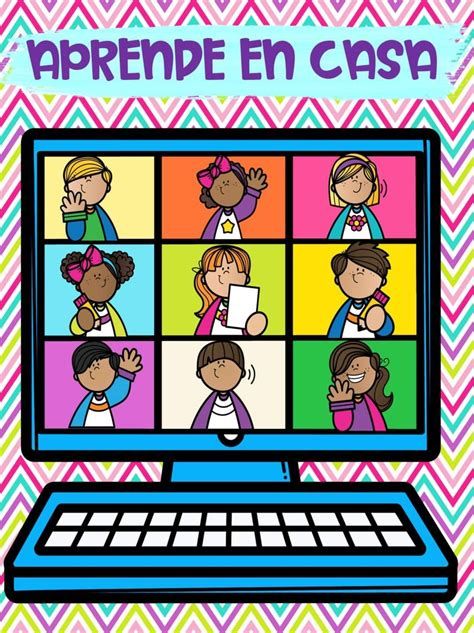 Medio de contacto:
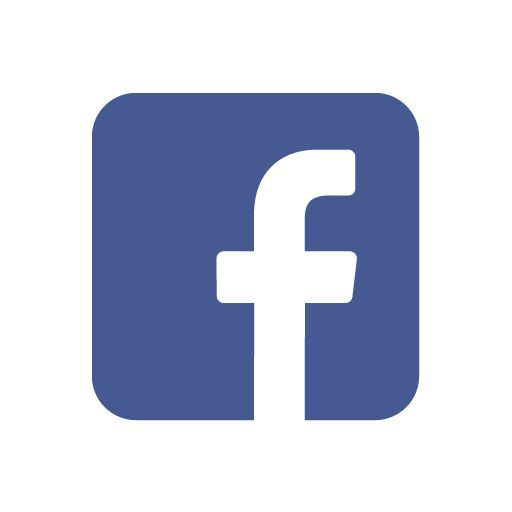 Medio de contacto:
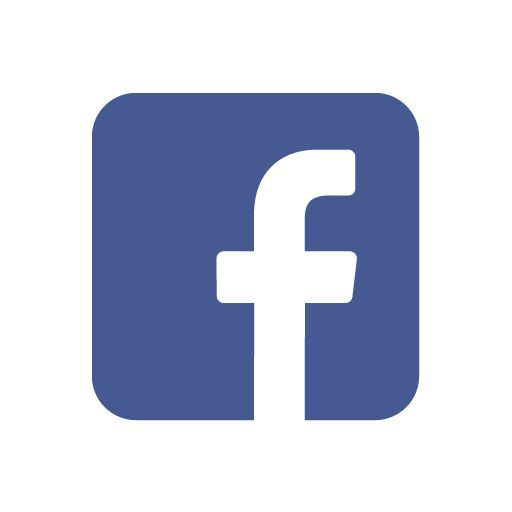 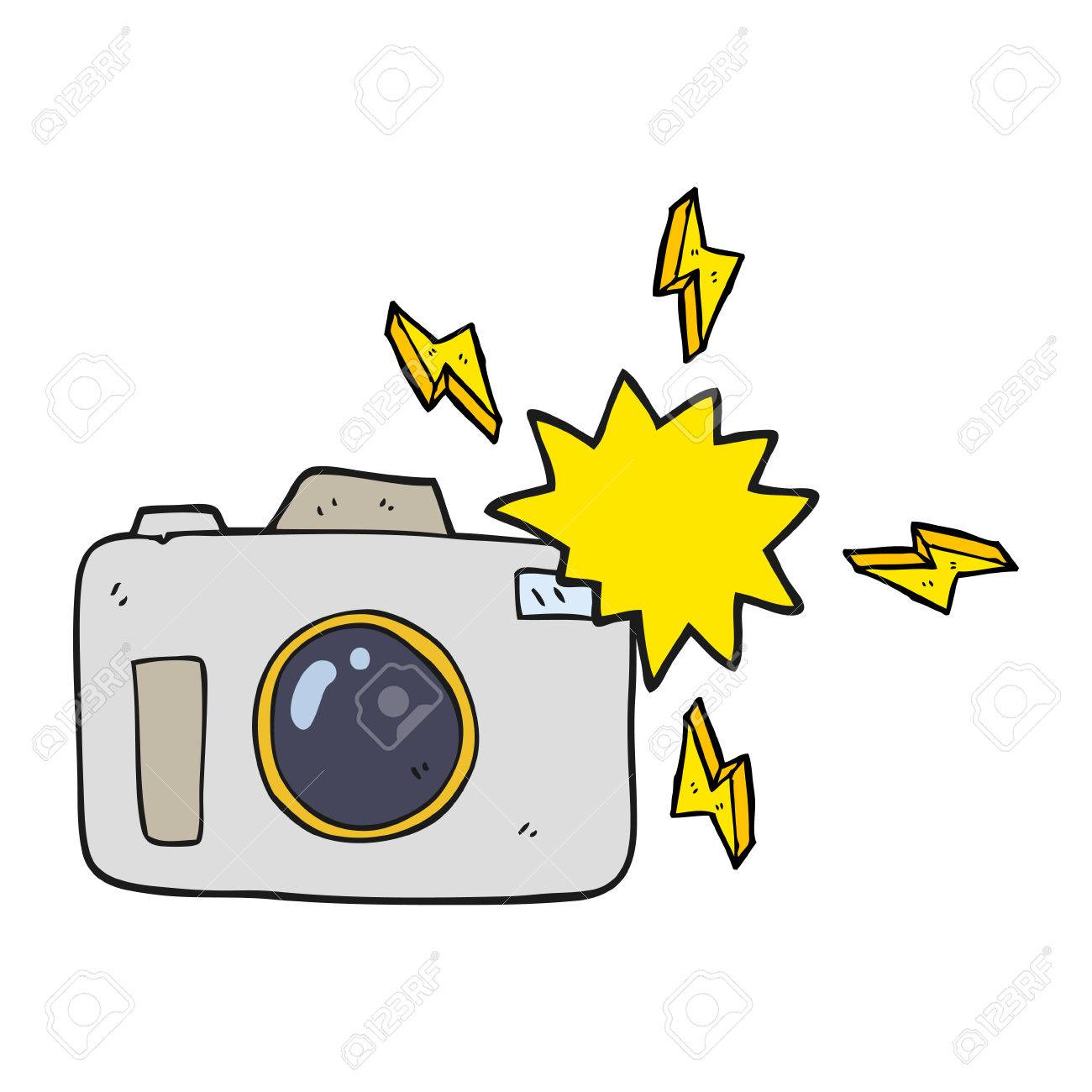 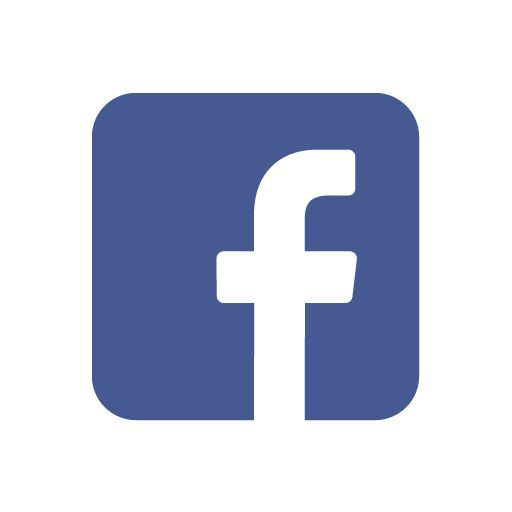 Esta actividad SI SÚBELA A FACEBOOK
Medio de contacto:
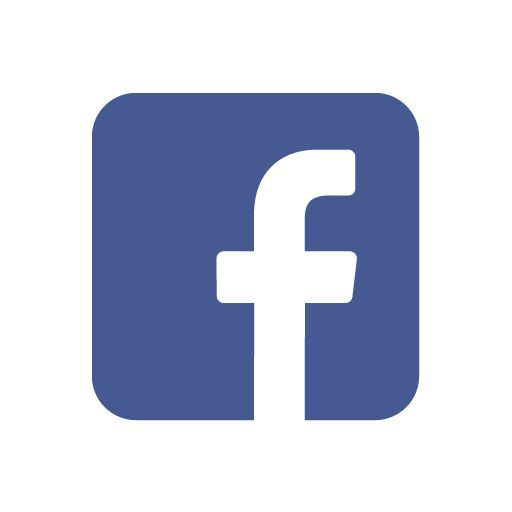 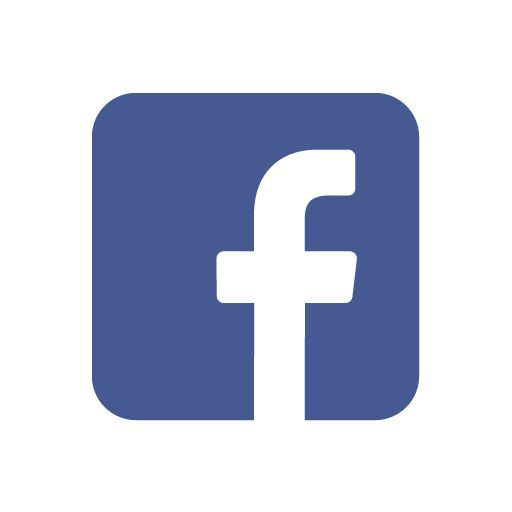 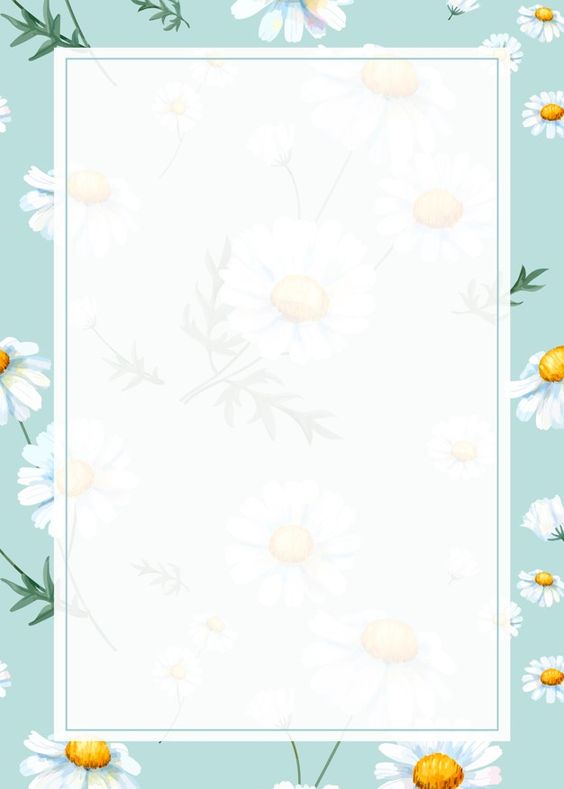 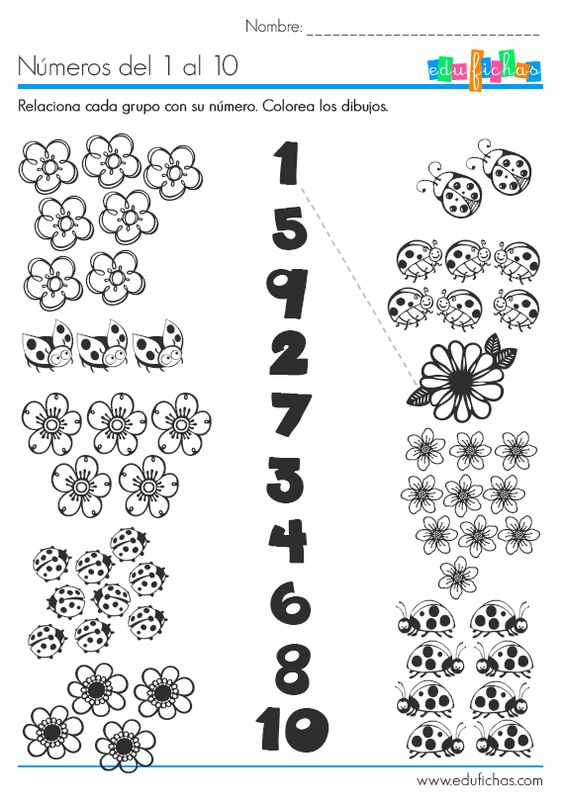 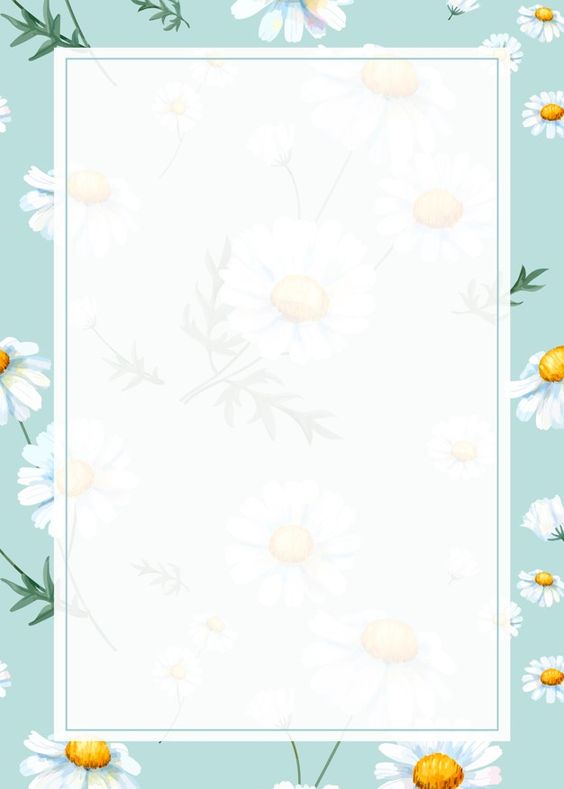 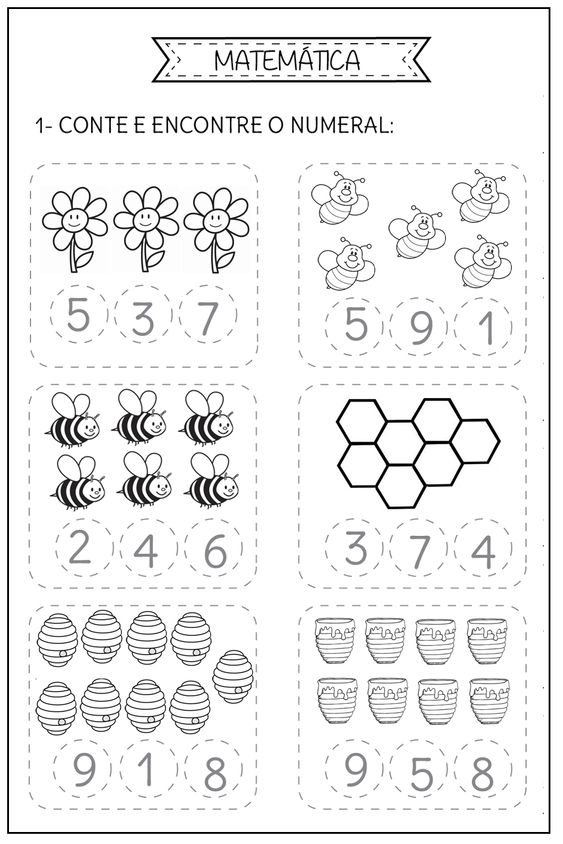 ANEXO SEGUNDO GRADO 
Nombre:
Fecha:
Instrucciones: Observa detenidamente las imágenes, y encierra el numero que corresponde a la cantidad de dibujos y coloréalos.
Medio de contacto:
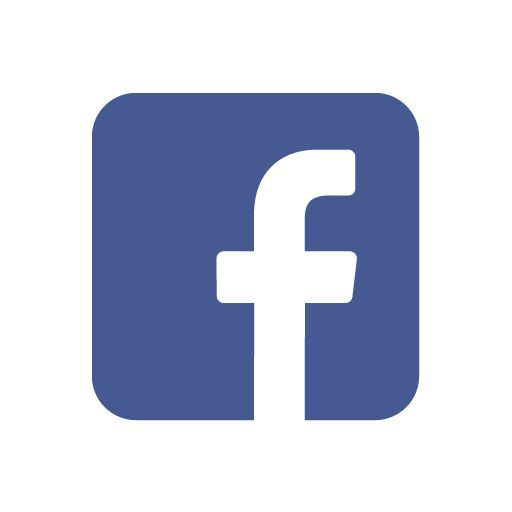 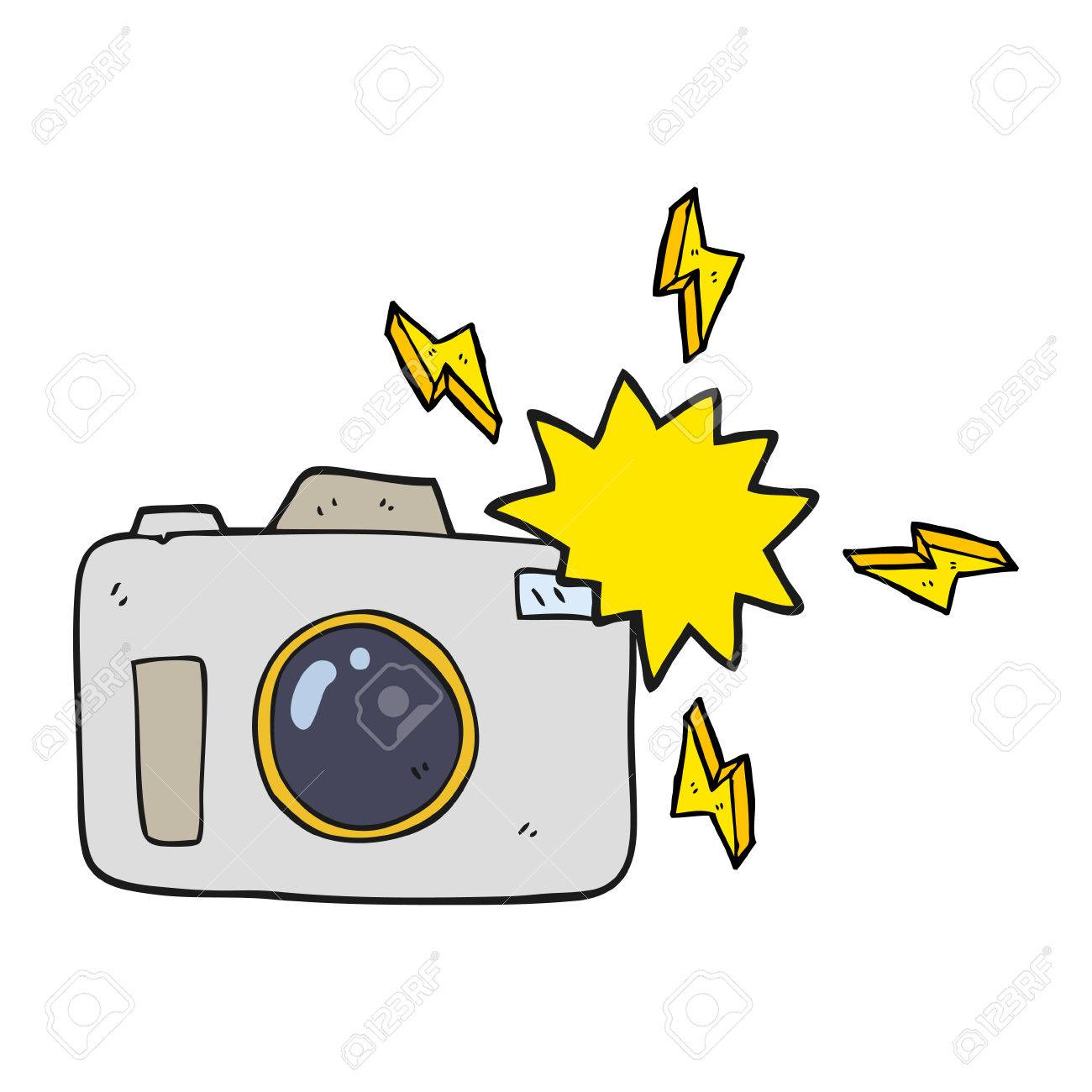 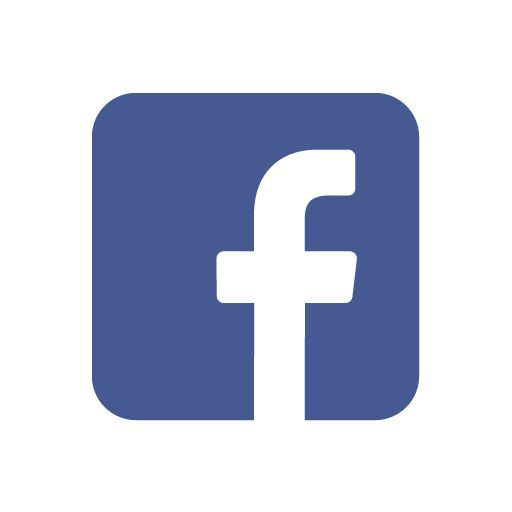 Medio de contacto:
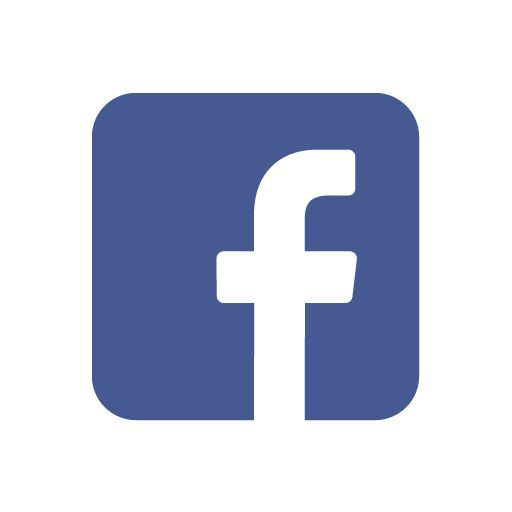 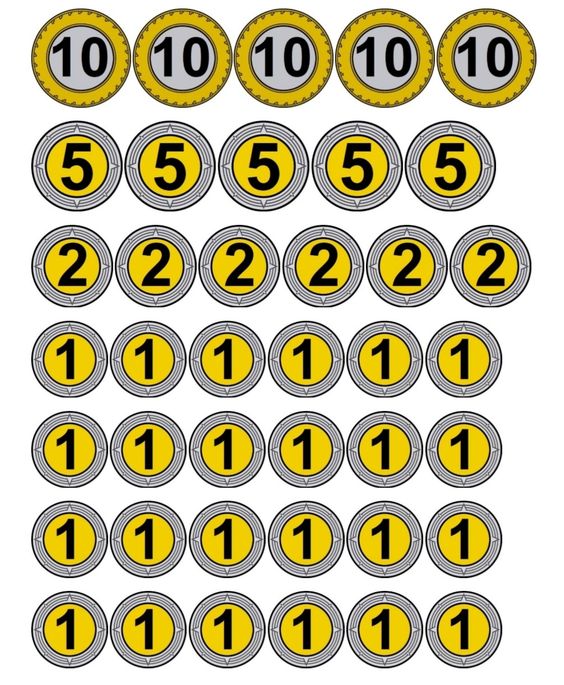 Recorta
Esta actividad SI SÚBELA A FACEBOOK
Medio de contacto:
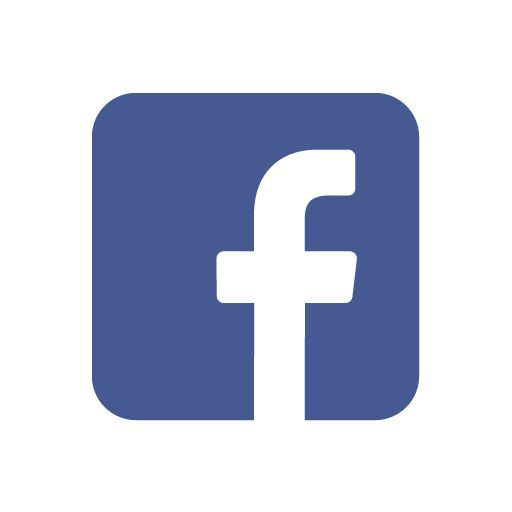 Campo de formación: Lenguaje y comunicación 
Aprendizaje esperado: Dice rimas, canciones, trabalenguas, adivinanzas y otros juegos del lenguaje.
Titulo del programa o recurso a utilizar:  Canciones, trabalenguas y retahílas Énfasis: Dice canciones, trabalenguas y retahílas.
Propósito: Conocer el nivel de desempeño de los alumnos para interpretar rimas y trabalenguas.
Instrucciones: Marca con una X según corresponda el indicador si lo realiza o no lo realiza. 
NOMBRE DEL ALUMNO (A):
Esta actividad SI SÚBELA A FACEBOOK
Medio de contacto:
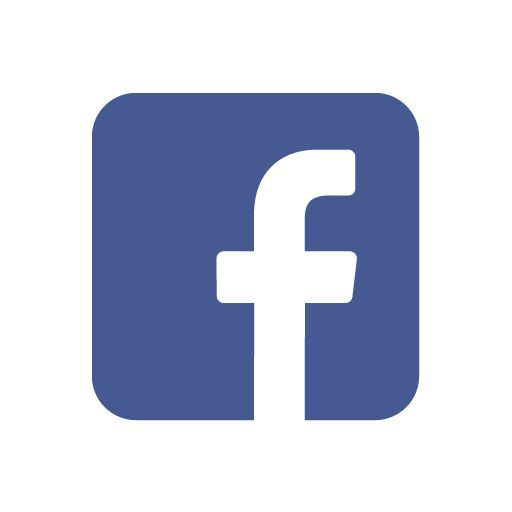 Lengua extranjera/Ingles (Ciclo I) 
Recuerda unirte a ver la clase de ingles y realizar las actividades.
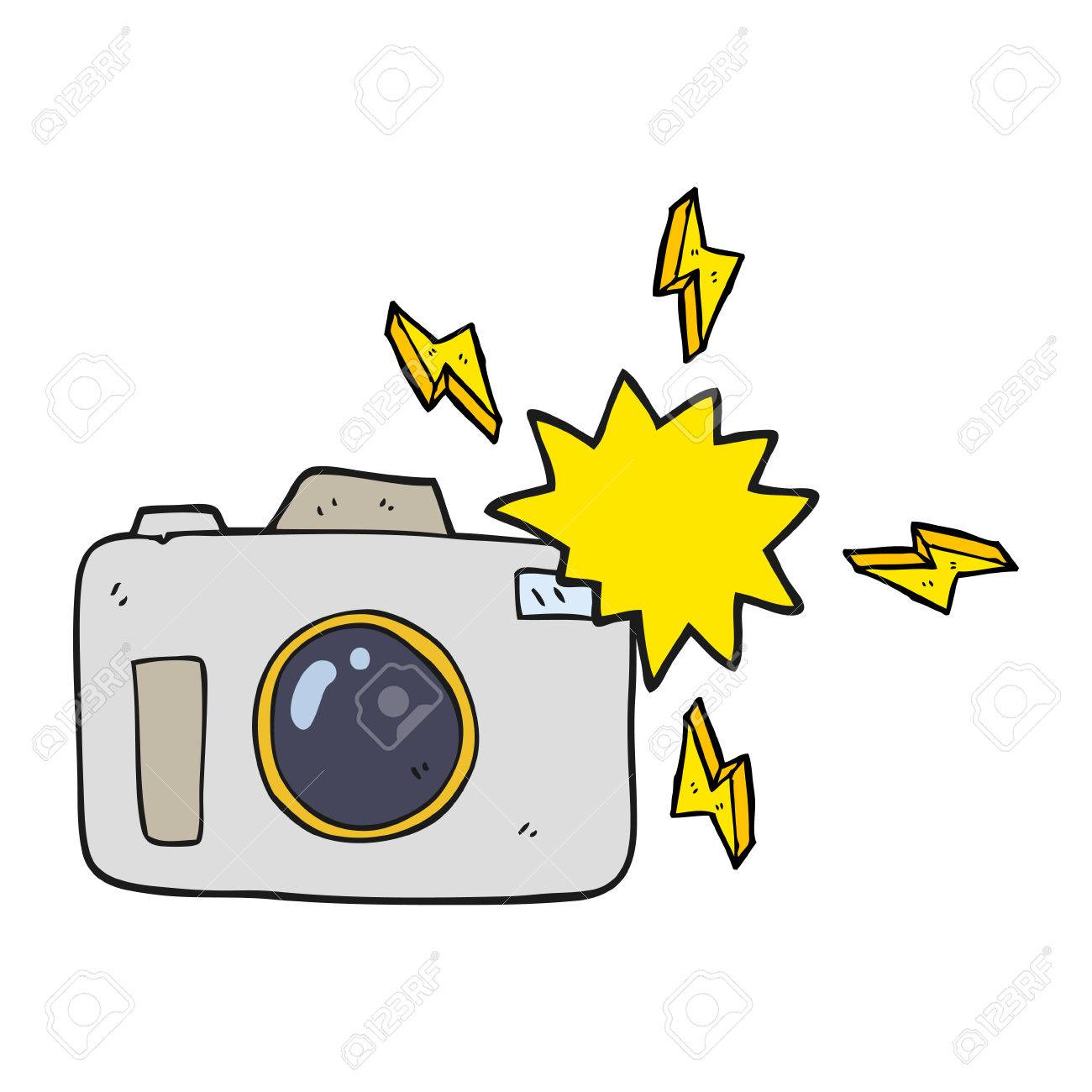 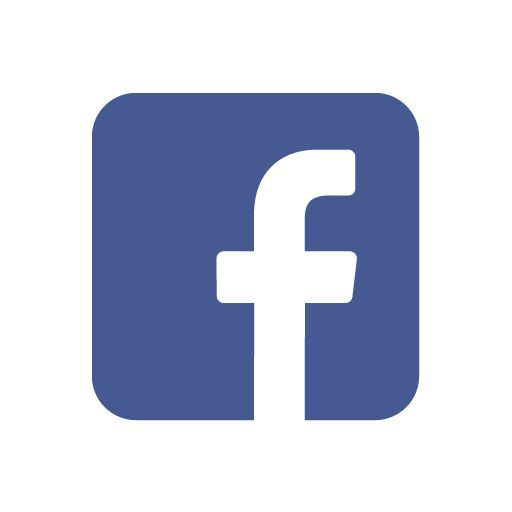 Campo de formación: Exploración y compresión del mundo natural y social 
Aprendizaje esperado:Reconoce y valora costumbres y tradiciones que se manifiestan en los grupos sociales a los que pertenece
Titulo del programa o recurso a utilizar: Costumbres familiares Énfasis: Conoce y explica costumbres familiares.
Propósito: Conocer el nivel de desempeño de los alumnos para interpretar las costumbres familiares 
Instrucciones: Marca con una X según corresponda el indicador si lo realiza o no lo realiza. 
NOMBRE DEL ALUMNO (A):